How to be brief
Loreto Carmona
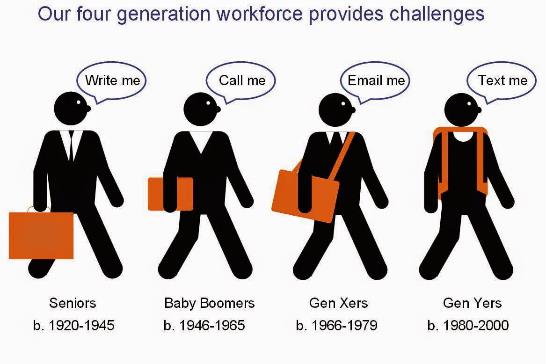 As time passes H. sapiens behaviours change. We cannot just ignore it.
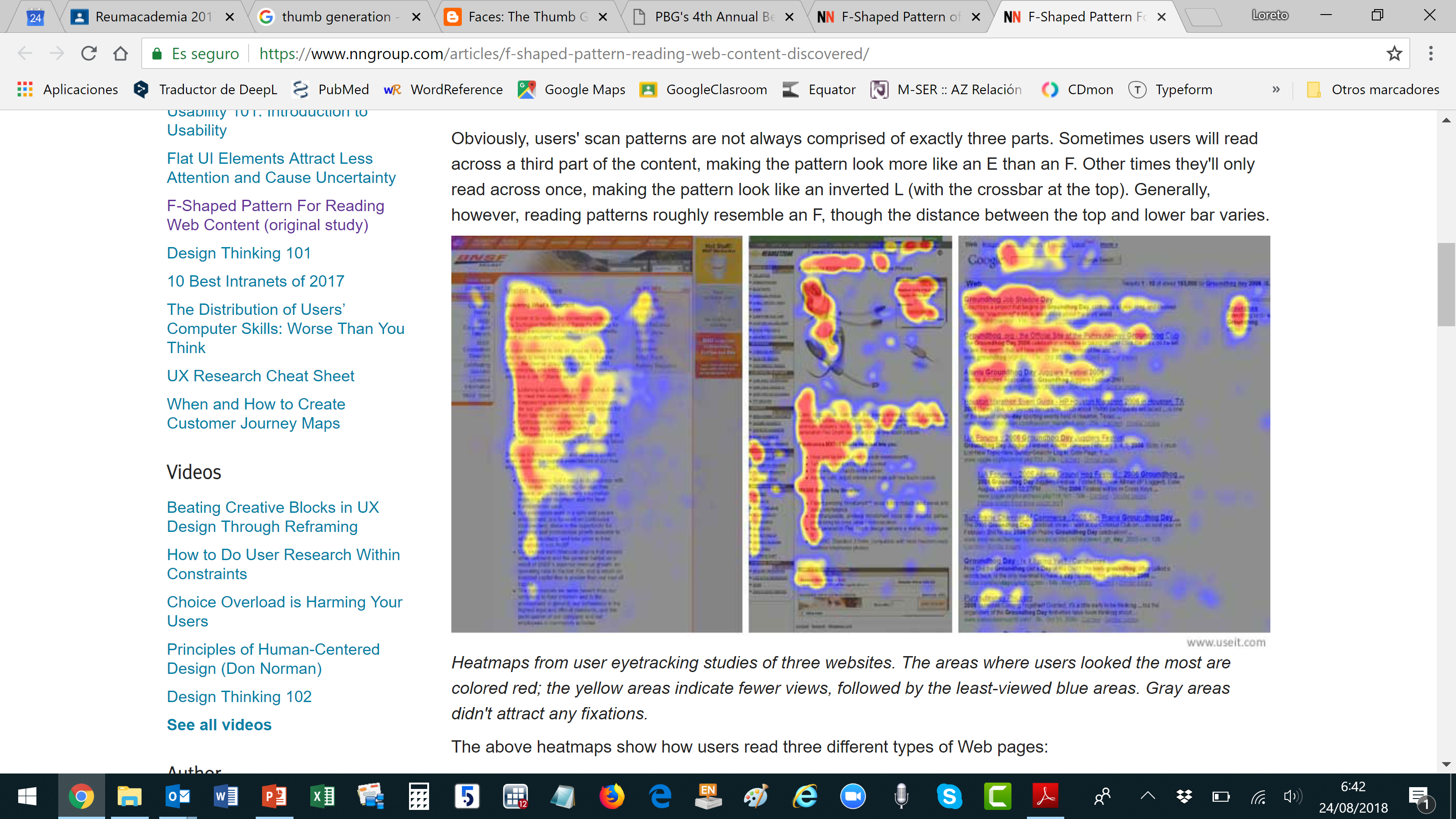 F-Shaped Pattern For Reading Web Content
Many will not read if it does not have an adapted design to their reading behaviour
The Best Antidotes to the F-Shaped Pattern
Do the work for the users instead of forcing them to exert effort and take bad shortcuts. 
Prioritize and format text to direct users to what you want them to see, and to what you know they want to see. 
Some simple tips:
By Kara Pernice @karaann
The Best Antidotes to the F-Shaped Pattern (1 of 2)
Include the most important points in the first two paragraphs on the page.
Use headings and subheadings. Ensure they look more important, and are more visible, than normal text so users may distinguish them quickly.
Start headings and subheadings with the words carrying most information: if users see only the first 2 words, they should still get the gist of the following section.
Visually group small amounts of related content — for instance, by surrounding them with a border or using a different background.
By Kara Pernice @karaann
The Best Antidotes to the F-Shaped Pattern (2 of 2)
Bold important words and phrases.
Take advantage of the different formatting of links, and ensure that links include information-bearing words (instead of generic “go”, “click here” or “more”). 
Use bullets and numbers to call out items in a list or process.
Cut unnecessary content.
By Kara Pernice @karaann
Working Example
Ex. source: Kelley’s Textbook of Rheumatology
PART 6 Differential diagnosis of regional musculoskeletal pain
Chapter 40 – Shoulder pain
Intrinsic factors causing shoulder pain
PERIARTICULAR DISORDERS
Shoulder Impingement and Rotator Cuff Tendinopathy
Shoulder Impingement and Rotator Cuff Tendinopathy(1400 words in 12 paragraphs)
One of the most common nontraumatic causes of shoulder pain is impingement with rotator cuff tendinopathy. In 1972, Neer[9] described his results of 100 anatomic shoulder dissections and coined the term impingement syndrome. Impingement may be defined as the encroachment of the acromion, coracoacromial ligament, coracoid process, or AC joint on the rotator cuff as it passes beneath them during glenohumeral motion. The function of the posterior rotator cuff is to abduct and externally rotate the humerus. The cuff with the biceps tendon serves as a humeral head depressor to maintain the head centered within the glenoid fossa as the cuff and deltoid elevate the arm. [58] [59] [60]
Controversy continues, however, as to the exact cause of impingement—whether it is a primary, intrinsic, degenerative event within the tendon with superior migration of the head on arm elevation and secondary impingement on the acromion or a purely mechanical attrition of the tendon with primary impingement against the acromion. The mechanical impingement of the rotator cuff may be influenced by variations in the shape and slope of the acromion. [61] [62] The supraspinatus outlet may become narrowed from proliferative spur formation of the acromion or degenerative changes of the AC joint. These changes, along with intrinsic degenerative changes of the rotator cuff, may lead to rotator cuff tear, but the exact pathogenesis remains controversial. Many studies have found a strong correlation between degenerative hypertrophic spur formation, with its resulting narrowing of the supraspinatus outlet, and the presence of full-thickness cuff tears, [9] [19] [63] [64] [65] [66] [67] [68] [69] [70] but clinical studies have failed to resolve whether the hypertrophic changes of the coracoacromial arch are caused by the cuff lesions or are a cause of the lesions themselves.
Neer[9] developed a staging system for description of impingement lesions of the shoulder. A stage I lesion involves edema and hemorrhage of the rotator cuff and is typically found in individuals younger than 25 years who are active in overhead athletics. The condition usually reponds to conservative treatment of rest, anti-inflammatory medication, and physical therapy. Stage II lesions usually occur in the 30s or 40s and represent the biologic response of fibrosis and thickening of the tendon after repeated episodes of mechanical impingement over time. The lesion also is treated conservatively, as in stage I, but attacks may recur. If symptoms persist despite adequate conservative management for more than 6 to 12 months, surgical intervention is warranted. Stage III lesions involve rotator cuff tears, biceps tendon rupture, and bone changes, and they rarely occur before age 40. Patients may present with pain, weakness, or supraspinatus atrophy, depending on the chronicity of the tear. Surgical treatment depends on the patient's age, loss of function, weakness, and pain.
Patients usually present to the clinician with a complaint of pain that has failed to resolve after a variable period. Pain can be sudden and incapacitating in cases of traumatic cuff tears, or more commonly it manifests as a dull ache in cases of chronic impingement. Pain usually is located over the anterior and lateral aspects of the shoulder and may radiate into the lateral deltoid. The pain may worsen with sleeping on the affected extremity and is exacerbated by overhead activity. Tenderness on palpation may be elicited over the greater tuberosity and long head of the biceps within the bicipital groove, indicating an associated biceps tendinitis. In cases with concomitant degenerative changes of the AC joint, there may be tenderness on palpation over the AC joint as an offending osteophyte impinges on the rotator cuff beneath.
The impingement sign as described by Neer[9] ( Fig. 40-14 ) is useful in the diagnosis of rotator cuff tendinopathy. The patient often describes a catch as the arm is brought into the overhead position. The patient may be observed to raise the arm by abduction and external rotation to clear the greater tuberosity of the acromion, bypassing the painful area. A typical painful arc usually occurs between 70 degrees and 110 degrees of abduction. Neer[9] also described an impingement test that involves injection of lidocaine into the subacromial bursa. Relief of pain is a positive impingement test result and usually indicates rotator cuff origin of the shoulder pain.
Figure 40-14  The impingement sign is elicited by forced forward elevation of the arm. Pain results as the greater tuberosity impinges on the acromion. The examiner's hand prevents scapular rotation. This maneuver may be positive in other periarticular disorders.  (From Neer CS II: Impingement lesions. Clin Orthop 173:70, 1983.) 
Radiographs in the early stages of cuff tendinopathy may be normal or may reveal a hooked acromion. As the disease progresses, there may be some sclerosis, cyst formation, and sclerosis of the anterior third of the acromion and the greater tuberosity. An anterior acromial traction spur may appear on the undersurface of the acromion lateral to the AC joint and represents contracture of the coracoacromial ligament. Late radiographic findings include narrowing of the acromiohumeral gap, superior subluxation of the humeral head in relation to the glenoid, and erosive changes of the anterior acromion.[70] Arthrography, MRI, and ultrasound may be helpful in diagnosing a full-thickness tear of the rotator cuff in association with stage III disease. In some cases of chronic large rotator cuff tears, proximal migration of the humeral head leads to a pattern of degenerative arthritis termed cuff-tear arthropathy.
The choice of treatment and frequently its result are functions of the stage of the impingement and response to pain. In stage I disease, in which there is little mechanical impingement, most patients respond to rest. It is important not to immobilize the shoulder for any period because contraction of the shoulder capsule and periarticular structures can produce an adhesive capsulitis. After a period of rest, a progressive program of stretching and strengthening exercises generally restores the shoulder to normal function. Use of aspirin and other nonsteroidal anti-inflammatory drugs (NSAIDs) may shorten the symptomatic period. Modalities such as ultrasound, neuroprobe, and transcutaneous electrical nerve stimulation generally are not helpful. Patients with stage I and II disease may have a dramatic response to local injection of glucocorticosteroids and local anesthetic agents. For stage II disease in which there is fibrosis and thickening anteriorly, it is frequently better to inject through a posterior approach. We prefer a combination of 3 mL of 1% lidocaine (Xylocaine), 3 mL of 0.5% bupivacaine, and 20 mg of triamcinolone. This injection combines a short-acting anesthetic to help confirm the diagnosis, a longer acting anesthetic for analgesic purposes, and a steroid preparation in a depot form.
An integrated program of occupational and physical therapy often precludes the need for surgery in patients with stage II disease. Job modification for individuals with impingement syndrome caused by overuse may alleviate symptoms. More businesses are becoming aware of the cost savings associated with proper job ergonomics. [71] [72]
The initial rehabilitation in stage II impingement is the cessation of repetitive overhand activity. Ice, NSAIDs, and local injections also may be beneficial. Initial physical therapy includes passive, active assisted, and active range of motion combined with stretching and mobilization exercises to prevent contracture. As pain and inflammation subside, isometric or isotonic exercises are used to strengthen the rotator cuff musculature. Isokinetic training at variable speeds and in variable positions is instituted before returning the patient to full activity. For patients with a job-related injury, it is crucial to review and modify job mechanics to prevent recurrent episodes that can cause further disability and may precipitate the need for surgery.[71]
Neer[19] suggested that a patient with refractory stage II disease may respond to division of the coracoacromial ligament and bursectomy of the subacromial bursa. Neer's description of open anterior acromioplasty has become accepted as the procedure of choice for stage II and III impingement lesions, with many investigators reporting high success rates in treating impingement syndrome and rotator cuff tears. [73] [74] [75] [76] Reported results show good and excellent relief of symptoms in 71% to 87% of patients treated by the open surgical procedure. [77] [78] [79] [80]
In 1985, Ellman[45] described the technique of arthroscopic subacromial decompression. His initial results[46] and the results of others are comparable to those of open surgical techniques. [47] [81] Arthroscopic subacromial decompression has become a widely accepted treatment for refractory stage II and III impingement lesions. The procedure can be done as outpatient surgery, and because no deltoid is detached as with the open technique, the procedure facilitates rehabilitation and overall recovery rates.
1. Identify content sections
Shoulder Impingement and Rotator Cuff Tendinopathy (1400 words) Zoom (1 of 5)
Description of condition
One of the most common nontraumatic causes of shoulder pain is impingement with rotator cuff tendinopathy. In 1972, Neer[9] described his results of 100 anatomic shoulder dissections and coined the term impingement syndrome. Impingement may be defined as the encroachment of the acromion, coracoacromial ligament, coracoid process, or AC joint on the rotator cuff as it passes beneath them during glenohumeral motion. The function of the posterior rotator cuff is to abduct and externally rotate the humerus. The cuff with the biceps tendon serves as a humeral head depressor to maintain the head centered within the glenoid fossa as the cuff and deltoid elevate the arm. [58] [59] [60]
Controversy continues, however, as to the exact cause of impingement—whether it is a primary, intrinsic, degenerative event within the tendon with superior migration of the head on arm elevation and secondary impingement on the acromion or a purely mechanical attrition of the tendon with primary impingement against the acromion. The mechanical impingement of the rotator cuff may be influenced by variations in the shape and slope of the acromion. [61] [62] The supraspinatus outlet may become narrowed from proliferative spur formation of the acromion or degenerative changes of the AC joint. These changes, along with intrinsic degenerative changes of the rotator cuff, may lead to rotator cuff tear, but the exact pathogenesis remains controversial. Many studies have found a strong correlation between degenerative hypertrophic spur formation, with its resulting narrowing of the supraspinatus outlet, and the presence of full-thickness cuff tears, [9] [19] [63] [64] [65] [66] [67] [68] [69] [70] but clinical studies have failed to resolve whether the hypertrophic changes of the coracoacromial arch are caused by the cuff lesions or are a cause of the lesions themselves.
Function of rotator cuff
Cause (controversy)
Shoulder Impingement and Rotator Cuff Tendinopathy (1400 words) Zoom (2 of 5)
Neer[9] developed a staging system for description of impingement lesions of the shoulder. A stage I lesion involves edema and hemorrhage of the rotator cuff and is typically found in individuals younger than 25 years who are active in overhead athletics. The condition usually reponds to conservative treatment of rest, anti-inflammatory medication, and physical therapy. Stage II lesions usually occur in the 30s or 40s and represent the biologic response of fibrosis and thickening of the tendon after repeated episodes of mechanical impingement over time. The lesion also is treated conservatively, as in stage I, but attacks may recur. If symptoms persist despite adequate conservative management for more than 6 to 12 months, surgical intervention is warranted. Stage III lesions involve rotator cuff tears, biceps tendon rupture, and bone changes, and they rarely occur before age 40. Patients may present with pain, weakness, or supraspinatus atrophy, depending on the chronicity of the tear. Surgical treatment depends on the patient's age, loss of function, weakness, and pain.
Patients usually present to the clinician with a complaint of pain that has failed to resolve after a variable period. Pain can be sudden and incapacitating in cases of traumatic cuff tears, or more commonly it manifests as a dull ache in cases of chronic impingement. Pain usually is located over the anterior and lateral aspects of the shoulder and may radiate into the lateral deltoid. The pain may worsen with sleeping on the affected extremity and is exacerbated by overhead activity. Tenderness on palpation may be elicited over the greater tuberosity and long head of the biceps within the bicipital groove, indicating an associated biceps tendinitis. In cases with concomitant degenerative changes of the AC joint, there may be tenderness on palpation over the AC joint as an offending osteophyte impinges on the rotator cuff beneath.
Stages
Treatment
Indication of surgery
Signs & symptoms
Shoulder Impingement and Rotator Cuff Tendinopathy (1400 words) Zoom (3 of 5)
Impingement sign
The impingement sign as described by Neer[9] ( Fig. 40-14 ) is useful in the diagnosis of rotator cuff tendinopathy. The patient often describes a catch as the arm is brought into the overhead position. The patient may be observed to raise the arm by abduction and external rotation to clear the greater tuberosity of the acromion, bypassing the painful area. A typical painful arc usually occurs between 70 degrees and 110 degrees of abduction. Neer[9] also described an impingement test that involves injection of lidocaine into the subacromial bursa. Relief of pain is a positive impingement test result and usually indicates rotator cuff origin of the shoulder pain.
Figure 40-14  The impingement sign is elicited by forced forward elevation of the arm. Pain results as the greater tuberosity impinges on the acromion. The examiner's hand prevents scapular rotation. This maneuver may be positive in other periarticular disorders.  (From Neer CS II: Impingement lesions. Clin Orthop 173:70, 1983.) 
Radiographs in the early stages of cuff tendinopathy may be normal or may reveal a hooked acromion. As the disease progresses, there may be some sclerosis, cyst formation, and sclerosis of the anterior third of the acromion and the greater tuberosity. An anterior acromial traction spur may appear on the undersurface of the acromion lateral to the AC joint and represents contracture of the coracoacromial ligament. Late radiographic findings include narrowing of the acromiohumeral gap, superior subluxation of the humeral head in relation to the glenoid, and erosive changes of the anterior acromion.[70] Arthrography, MRI, and ultrasound may be helpful in diagnosing a full-thickness tear of the rotator cuff in association with stage III disease. In some cases of chronic large rotator cuff tears, proximal migration of the humeral head leads to a pattern of degenerative arthritis termed cuff-tear arthropathy.
Impingement sign figure
Imaging
Shoulder Impingement and Rotator Cuff Tendinopathy (1400 words) Zoom (4 of 5)
Treatment options
The choice of treatment and frequently its result are functions of the stage of the impingement and response to pain. In stage I disease, in which there is little mechanical impingement, most patients respond to rest. It is important not to immobilize the shoulder for any period because contraction of the shoulder capsule and periarticular structures can produce an adhesive capsulitis. After a period of rest, a progressive program of stretching and strengthening exercises generally restores the shoulder to normal function. Use of aspirin and other nonsteroidal anti-inflammatory drugs (NSAIDs) may shorten the symptomatic period. Modalities such as ultrasound, neuroprobe, and transcutaneous electrical nerve stimulation generally are not helpful. Patients with stage I and II disease may have a dramatic response to local injection of glucocorticosteroids and local anesthetic agents. For stage II disease in which there is fibrosis and thickening anteriorly, it is frequently better to inject through a posterior approach. We prefer a combination of 3 mL of 1% lidocaine (Xylocaine), 3 mL of 0.5% bupivacaine, and 20 mg of triamcinolone. This injection combines a short-acting anesthetic to help confirm the diagnosis, a longer acting anesthetic for analgesic purposes, and a steroid preparation in a depot form.
An integrated program of occupational and physical therapy often precludes the need for surgery in patients with stage II disease. Job modification for individuals with impingement syndrome caused by overuse may alleviate symptoms. More businesses are becoming aware of the cost savings associated with proper job ergonomics. [71] [72]
Treatment (PT & OT)
Shoulder Impingement and Rotator Cuff Tendinopathy (1400 words) Zoom (5 of 5)
The initial rehabilitation in stage II impingement is the cessation of repetitive overhand activity. Ice, NSAIDs, and local injections also may be beneficial. Initial physical therapy includes passive, active assisted, and active range of motion combined with stretching and mobilization exercises to prevent contracture. As pain and inflammation subside, isometric or isotonic exercises are used to strengthen the rotator cuff musculature. Isokinetic training at variable speeds and in variable positions is instituted before returning the patient to full activity. For patients with a job-related injury, it is crucial to review and modify job mechanics to prevent recurrent episodes that can cause further disability and may precipitate the need for surgery.[71]
Neer[19] suggested that a patient with refractory stage II disease may respond to division of the coracoacromial ligament and bursectomy of the subacromial bursa. Neer's description of open anterior acromioplasty has become accepted as the procedure of choice for stage II and III impingement lesions, with many investigators reporting high success rates in treating impingement syndrome and rotator cuff tears. [73] [74] [75] [76] Reported results show good and excellent relief of symptoms in 71% to 87% of patients treated by the open surgical procedure. [77] [78] [79] [80]
In 1985, Ellman[45] described the technique of arthroscopic subacromial decompression. His initial results[46] and the results of others are comparable to those of open surgical techniques. [47] [81] Arthroscopic subacromial decompression has become a widely accepted treatment for refractory stage II and III impingement lesions. The procedure can be done as outpatient surgery, and because no deltoid is detached as with the open technique, the procedure facilitates rehabilitation and overall recovery rates.
Treatment (PT & OT)
Treatment (Surgery)
Treatment (Surgery)
2. Divide text into bullet points and sub-bullets
Shoulder Impingement and Rotator Cuff Tendinopathy (1400 words)  text into bullet points
One of the most common nontraumatic causes of shoulder pain is impingement with rotator cuff tendinopathy. 
In 1972, Neer[9] described his results of 100 anatomic shoulder dissections and coined the term impingement syndrome. 
Impingement may be defined as the encroachment of the acromion, coracoacromial ligament, coracoid process, or AC joint on the rotator cuff as it passes beneath them during glenohumeral motion. 
The function of the posterior rotator cuff is to abduct and externally rotate the humerus. 
The cuff with the biceps tendon serves as a humeral head depressor to maintain the head centered within the glenoid fossa as the cuff and deltoid elevate the arm. [58] [59] [60]
Controversy continues, however, as to the exact cause of impingement—whether it is a primary, intrinsic, degenerative event within the tendon with superior migration of the head on arm elevation and secondary impingement on the acromion or a purely mechanical attrition of the tendon with primary impingement against the acromion. 
The mechanical impingement of the rotator cuff may be influenced by variations in the shape and slope of the acromion. [61] [62] 
The supraspinatus outlet may become narrowed from proliferative spur formation of the acromion or degenerative changes of the AC joint. 
These changes, along with intrinsic degenerative changes of the rotator cuff, may lead to rotator cuff tear, but the exact pathogenesis remains controversial. 
Many studies have found a strong correlation between degenerative hypertrophic spur formation, with its resulting narrowing of the supraspinatus outlet, and the presence of full-thickness cuff tears, [9] [19] [63] [64] [65] [66] [67] [68] [69] [70] but clinical studies have failed to resolve whether the hypertrophic changes of the coracoacromial arch are caused by the cuff lesions or are a cause of the lesions themselves.
Neer[9] developed a staging system for description of impingement lesions of the shoulder. 
A stage I lesion involves edema and hemorrhage of the rotator cuff and is typically found in individuals younger than 25 years who are active in overhead athletics. 
The condition usually reponds to conservative treatment of rest, anti-inflammatory medication, and physical therapy. 
Stage II lesions usually occur in the 30s or 40s and represent the biologic response of fibrosis and thickening of the tendon after repeated episodes of mechanical impingement over time. 
The lesion also is treated conservatively, as in stage I, but attacks may recur. 
If symptoms persist despite adequate conservative management for more than 6 to 12 months, surgical intervention is warranted. 
Stage III lesions involve rotator cuff tears, biceps tendon rupture, and bone changes, and they rarely occur before age 40. 
Patients may present with pain, weakness, or supraspinatus atrophy, depending on the chronicity of the tear. 
Surgical treatment depends on the patient's age, loss of function, weakness, and pain.
Patients usually present to the clinician with a complaint of pain that has failed to resolve after a variable period. 
Pain can be sudden and incapacitating in cases of traumatic cuff tears, or more commonly it manifests as a dull ache in cases of chronic impingement. 
Pain usually is located over the anterior and lateral aspects of the shoulder and may radiate into the lateral deltoid. 
The pain may worsen with sleeping on the affected extremity and is exacerbated by overhead activity. 
Tenderness on palpation may be elicited over the greater tuberosity and long head of the biceps within the bicipital groove, indicating an associated biceps tendinitis. 
In cases with concomitant degenerative changes of the AC joint, there may be tenderness on palpation over the AC joint as an offending osteophyte impinges on the rotator cuff beneath.
The impingement sign as described by Neer[9] ( Fig. 40-14 ) is useful in the diagnosis of rotator cuff tendinopathy. 
The patient often describes a catch as the arm is brought into the overhead position. 
The patient may be observed to raise the arm by abduction and external rotation to clear the greater tuberosity of the acromion, bypassing the painful area. 
A typical painful arc usually occurs between 70 degrees and 110 degrees of abduction. 
Neer[9] also described an impingement test that involves injection of lidocaine into the subacromial bursa. 
Relief of pain is a positive impingement test result and usually indicates rotator cuff origin of the shoulder pain.
Figure 40-14  The impingement sign is elicited by forced forward elevation of the arm. 
Pain results as the greater tuberosity impinges on the acromion. 
The examiner's hand prevents scapular rotation. 
This maneuver may be positive in other periarticular disorders.  (From Neer CS II: Impingement lesions. Clin Orthop 173:70, 1983.) 
Radiographs in the early stages of cuff tendinopathy may be normal or may reveal a hooked acromion. 
As the disease progresses, there may be some sclerosis, cyst formation, and sclerosis of the anterior third of the acromion and the greater tuberosity. 
An anterior acromial traction spur may appear on the undersurface of the acromion lateral to the AC joint and represents contracture of the coracoacromial ligament. 
Late radiographic findings include narrowing of the acromiohumeral gap, superior subluxation of the humeral head in relation to the glenoid, and erosive changes of the anterior acromion.[70] 
Arthrography, MRI, and ultrasound may be helpful in diagnosing a full-thickness tear of the rotator cuff in association with stage III disease. 
In some cases of chronic large rotator cuff tears, proximal migration of the humeral head leads to a pattern of degenerative arthritis termed cuff-tear arthropathy.
The choice of treatment and frequently its result are functions of the stage of the impingement and response to pain. 
In stage I disease, in which there is little mechanical impingement, most patients respond to rest. 
It is important not to immobilize the shoulder for any period because contraction of the shoulder capsule and periarticular structures can produce an adhesive capsulitis. 
After a period of rest, a progressive program of stretching and strengthening exercises generally restores the shoulder to normal function. 
Use of aspirin and other nonsteroidal anti-inflammatory drugs (NSAIDs) may shorten the symptomatic period. 
Modalities such as ultrasound, neuroprobe, and transcutaneous electrical nerve stimulation generally are not helpful. 
Patients with stage I and II disease may have a dramatic response to local injection of glucocorticosteroids and local anesthetic agents. 
For stage II disease in which there is fibrosis and thickening anteriorly, it is frequently better to inject through a posterior approach. 
We prefer a combination of 3 mL of 1% lidocaine (Xylocaine), 3 mL of 0.5% bupivacaine, and 20 mg of triamcinolone. 
This injection combines a short-acting anesthetic to help confirm the diagnosis, a longer acting anesthetic for analgesic purposes, and a steroid preparation in a depot form.
An integrated program of occupational and physical therapy often precludes the need for surgery in patients with stage II disease. 
Job modification for individuals with impingement syndrome caused by overuse may alleviate symptoms. 
More businesses are becoming aware of the cost savings associated with proper job ergonomics. [71] [72]
The initial rehabilitation in stage II impingement is the cessation of repetitive overhand activity. 
Ice, NSAIDs, and local injections also may be beneficial. 
Initial physical therapy includes passive, active assisted, and active range of motion combined with stretching and mobilization exercises to prevent contracture. 
As pain and inflammation subside, isometric or isotonic exercises are used to strengthen the rotator cuff musculature. 
Isokinetic training at variable speeds and in variable positions is instituted before returning the patient to full activity. 
For patients with a job-related injury, it is crucial to review and modify job mechanics to prevent recurrent episodes that can cause further disability and may precipitate the need for surgery.[71]
Neer[19] suggested that a patient with refractory stage II disease may respond to division of the coracoacromial ligament and bursectomy of the subacromial bursa. 
Neer's description of open anterior acromioplasty has become accepted as the procedure of choice for stage II and III impingement lesions, with many investigators reporting high success rates in treating impingement syndrome and rotator cuff tears. [73] [74] [75] [76] 
Reported results show good and excellent relief of symptoms in 71% to 87% of patients treated by the open surgical procedure. [77] [78] [79] [80]
In 1985, Ellman[45] described the technique of arthroscopic subacromial decompression. 
His initial results[46] and the results of others are comparable to those of open surgical techniques. [47] [81] 
Arthroscopic subacromial decompression has become a widely accepted treatment for refractory stage II and III impingement lesions. 
The procedure can be done as outpatient surgery, and because no deltoid is detached as with the open technique, the procedure facilitates rehabilitation and overall recovery rates.
Each sentence goes into a separate line
Shoulder Impingement and Rotator Cuff Tendinopathy (1400 words)  some sub-bullet points
Hierarchical structure present
Neer[9] developed a staging system for description of impingement lesions of the shoulder. 
A stage I lesion involves edema and hemorrhage of the rotator cuff and is typically found in individuals younger than 25 years who are active in overhead athletics. The condition usually reponds to conservative treatment of rest, anti-inflammatory medication, and physical therapy. 
Stage II lesions usually occur in the 30s or 40s and represent the biologic response of fibrosis and thickening of the tendon after repeated episodes of mechanical impingement over time. The lesion also is treated conservatively, as in stage I, but attacks may recur. If symptoms persist despite adequate conservative management for more than 6 to 12 months, surgical intervention is warranted. 
Stage III lesions involve rotator cuff tears, biceps tendon rupture, and bone changes, and they rarely occur before age 40. Patients may present with pain, weakness, or supraspinatus atrophy, depending on the chronicity of the tear. Surgical treatment depends on the patient's age, loss of function, weakness, and pain.
Patients usually present to the clinician with a complaint of pain that has failed to resolve after a variable period. 
Pain can be sudden and incapacitating in cases of traumatic cuff tears, or more commonly it manifests as a dull ache in cases of chronic impingement. 
Pain usually is located over the anterior and lateral aspects of the shoulder and may radiate into the lateral deltoid. The pain may worsen with sleeping on the affected extremity and is exacerbated by overhead activity. Tenderness on palpation may be elicited over the greater tuberosity and long head of the biceps within the bicipital groove, indicating an associated biceps tendinitis. In cases with concomitant degenerative changes of the AC joint, there may be tenderness on palpation over the AC joint as an offending osteophyte impinges on the rotator cuff beneath.
Stages
Pain
Shoulder Impingement and Rotator Cuff Tendinopathy (1400 words)  Subheadings (1420)
What’s shoulder impingement?
One of the most common nontraumatic causes of shoulder pain is impingement with rotator cuff tendinopathy. 
In 1972, Neer[9] described his results of 100 anatomic shoulder dissections and coined the term impingement syndrome. 
Impingement may be defined as the encroachment of the acromion, coracoacromial ligament, coracoid process, or AC joint on the rotator cuff as it passes beneath them during glenohumeral motion. 
What’s the function of the rotator cuff?
The function of the posterior rotator cuff is to abduct and externally rotate the humerus. 
The cuff with the biceps tendon serves as a humeral head depressor to maintain the head centered within the glenoid fossa as the cuff and deltoid elevate the arm. [58] [59] [60]
What’s the cause of impingement?
Controversy continues, however, as to the exact cause of impingement—whether it is a primary, intrinsic, degenerative event within the tendon with superior migration of the head on arm elevation and secondary impingement on the acromion or a purely mechanical attrition of the tendon with primary impingement against the acromion. 
The mechanical impingement of the rotator cuff may be influenced by variations in the shape and slope of the acromion. [61] [62] 
The supraspinatus outlet may become narrowed from proliferative spur formation of the acromion or degenerative changes of the AC joint. These changes, along with intrinsic degenerative changes of the rotator cuff, may lead to rotator cuff tear, but the exact pathogenesis remains controversial. 
Many studies have found a strong correlation between degenerative hypertrophic spur formation, with its resulting narrowing of the supraspinatus outlet, and the presence of full-thickness cuff tears, [9] [19] [63] [64] [65] [66] [67] [68] [69] [70] but clinical studies have failed to resolve whether the hypertrophic changes of the coracoacromial arch are caused by the cuff lesions or are a cause of the lesions themselves.
Stages of impingement lesions of the shoulder (by Neer[9])
A stage I lesion involves edema and hemorrhage of the rotator cuff.
Typically found in individuals younger than 25 years who are active in overhead athletics. 
The condition usually reponds to conservative treatment of rest, anti-inflammatory medication, and physical therapy. 
Stage II lesions represent the biologic response of fibrosis and thickening of the tendon after repeated episodes of mechanical impingement over time.
usually occur in the 30s or 40s
The lesion also is treated conservatively, as in stage I, but attacks may recur. 
If symptoms persist despite adequate conservative management for more than 6 to 12 months, surgical intervention is warranted. 
Stage III lesions involve rotator cuff tears, biceps tendon rupture, and bone changes, 
they rarely occur before age 40. 
Patients may present with pain, weakness, or supraspinatus atrophy, depending on the chronicity of the tear. 
Surgical treatment depends on the patient's age, loss of function, weakness, and pain.
Symptoms & signs
Patients usually present to the clinician with a complaint of pain that has failed to resolve after a variable period. 
Pain can be sudden and incapacitating in cases of traumatic cuff tears, or more commonly it manifests as a dull ache in cases of chronic impingement. 
Pain usually is located over the anterior and lateral aspects of the shoulder and may radiate into the lateral deltoid. 
The pain may worsen with sleeping on the affected extremity and is exacerbated by overhead activity. 
Tenderness on palpation may be elicited over the greater tuberosity and long head of the biceps within the bicipital groove, indicating an associated biceps tendinitis. 
In cases with concomitant degenerative changes of the AC joint, there may be tenderness on palpation over the AC joint as an offending osteophyte impinges on the rotator cuff beneath.
The impingement sign as described by Neer[9] ( Fig. 40-14 ) is useful in the diagnosis of rotator cuff tendinopathy. 
The patient often describes a catch as the arm is brought into the overhead position. 
The patient may be observed to raise the arm by abduction and external rotation to clear the greater tuberosity of the acromion, bypassing the painful area. 
A typical painful arc usually occurs between 70 degrees and 110 degrees of abduction. 
Neer[9] also described an impingement test that involves injection of lidocaine into the subacromial bursa. 
Relief of pain is a positive impingement test result and usually indicates rotator cuff origin of the shoulder pain.
Figure 40-14  The impingement sign is elicited by forced forward elevation of the arm. 
Pain results as the greater tuberosity impinges on the acromion. 
The examiner's hand prevents scapular rotation. 
This maneuver may be positive in other periarticular disorders.  (From Neer CS II: Impingement lesions. Clin Orthop 173:70, 1983.) 
Imaging
Radiographs 
in the early stages of cuff tendinopathy may be normal or may reveal a hooked acromion. 
As the disease progresses, there may be some sclerosis, cyst formation, and sclerosis of the anterior third of the acromion and the greater tuberosity. 
An anterior acromial traction spur may appear on the undersurface of the acromion lateral to the AC joint and represents contracture of the coracoacromial ligament. 
Late radiographic findings include narrowing of the acromiohumeral gap, superior subluxation of the humeral head in relation to the glenoid, and erosive changes of the anterior acromion.[70] 
Arthrography, MRI, and ultrasound may be helpful in diagnosing a full-thickness tear of the rotator cuff in association with stage III disease. 
In some cases of chronic large rotator cuff tears, proximal migration of the humeral head leads to a pattern of degenerative arthritis termed cuff-tear arthropathy.
Treatment
The choice of treatment and frequently its result are functions of the stage of the impingement and response to pain. 
In stage I disease, in which there is little mechanical impingement, 
most patients respond to rest. 
It is important not to immobilize the shoulder for any period because contraction of the shoulder capsule and periarticular structures can produce an adhesive capsulitis. 
After a period of rest, a progressive program of stretching and strengthening exercises generally restores the shoulder to normal function. 
Use of aspirin and other nonsteroidal anti-inflammatory drugs (NSAIDs) may shorten the symptomatic period. 
Modalities such as ultrasound, neuroprobe, and transcutaneous electrical nerve stimulation generally are not helpful. 
Patients with stage I and II disease may have a dramatic response to local injection of glucocorticosteroids and local anesthetic agents. 
For stage II disease in which there is fibrosis and thickening anteriorly, 
it is frequently better to inject through a posterior approach. 
We prefer a combination of 3 mL of 1% lidocaine (Xylocaine), 3 mL of 0.5% bupivacaine, and 20 mg of triamcinolone. 
This injection combines a short-acting anesthetic to help confirm the diagnosis, a longer acting anesthetic for analgesic purposes, and a steroid preparation in a depot form.
An integrated program of occupational and physical therapy often precludes the need for surgery in patients with stage II disease. 
Job modification for individuals with impingement syndrome caused by overuse may alleviate symptoms. 
More businesses are becoming aware of the cost savings associated with proper job ergonomics. [71] [72]
The initial rehabilitation in stage II impingement is the cessation of repetitive overhand activity. 
Ice, NSAIDs, and local injections also may be beneficial. 
Initial physical therapy includes passive, active assisted, and active range of motion combined with stretching and mobilization exercises to prevent contracture. 
As pain and inflammation subside, isometric or isotonic exercises are used to strengthen the rotator cuff musculature. 
Isokinetic training at variable speeds and in variable positions is instituted before returning the patient to full activity. 
For patients with a job-related injury, it is crucial to review and modify job mechanics to prevent recurrent episodes that can cause further disability and may precipitate the need for surgery.[71]
Neer[19] suggested that a patient with refractory stage II disease may respond to division of the coracoacromial ligament and bursectomy of the subacromial bursa. 
for stage II and III impingement lesions, 
Neer's description of open anterior acromioplasty has become accepted as the procedure of choice with many investigators reporting high success rates in treating impingement syndrome and rotator cuff tears. [73] [74] [75] [76] 
Reported results show good and excellent relief of symptoms in 71% to 87% of patients treated by the open surgical procedure. [77] [78] [79] [80]
In 1985, Ellman[45] described the technique of arthroscopic subacromial decompression. 
His initial results[46] and the results of others are comparable to those of open surgical techniques. [47] [81] 
Arthroscopic subacromial decompression has become a widely accepted treatment for refractory stage II and III impingement lesions. 
The procedure can be done as outpatient surgery, and because no deltoid is detached as with the open technique, the procedure facilitates rehabilitation and overall recovery rates.
Shoulder Impingement and Rotator Cuff Tendinopathy (1400 words)  Subheadings (1420)
Zoom 1 of 5
What’s shoulder impingement?
One of the most common nontraumatic causes of shoulder pain is impingement with rotator cuff tendinopathy. 
In 1972, Neer[9] described his results of 100 anatomic shoulder dissections and coined the term impingement syndrome. 
Impingement may be defined as the encroachment of the acromion, coracoacromial ligament, coracoid process, or AC joint on the rotator cuff as it passes beneath them during glenohumeral motion. 
What’s the function of the rotator cuff?
The function of the posterior rotator cuff is to abduct and externally rotate the humerus. 
The cuff with the biceps tendon serves as a humeral head depressor to maintain the head centered within the glenoid fossa as the cuff and deltoid elevate the arm. [58] [59] [60]
What’s the cause of impingement?
Controversy continues, however, as to the exact cause of impingement—whether it is a primary, intrinsic, degenerative event within the tendon with superior migration of the head on arm elevation and secondary impingement on the acromion or a purely mechanical attrition of the tendon with primary impingement against the acromion. 
The mechanical impingement of the rotator cuff may be influenced by variations in the shape and slope of the acromion. [61] [62] 
The supraspinatus outlet may become narrowed from proliferative spur formation of the acromion or degenerative changes of the AC joint. These changes, along with intrinsic degenerative changes of the rotator cuff, may lead to rotator cuff tear, but the exact pathogenesis remains controversial. 
Many studies have found a strong correlation between degenerative hypertrophic spur formation, with its resulting narrowing of the supraspinatus outlet, and the presence of full-thickness cuff tears, [9] [19] [63] [64] [65] [66] [67] [68] [69] [70] but clinical studies have failed to resolve whether the hypertrophic changes of the coracoacromial arch are caused by the cuff lesions or are a cause of the lesions themselves.
3. Trim unnecessary text
Shoulder Impingement and Rotator Cuff Tendinopathy (1420 words)  trimming (1298)
What’s shoulder impingement?
One of the most common nontraumatic causes of shoulder pain. 
Described in 1972 by Neer[9] from 100 anatomic shoulder dissections. 
It may be defined as the encroachment of the acromion, coracoacromial ligament, coracoid process, or AC joint on the rotator cuff as it passes beneath them during glenohumeral motion. 
What’s the function of the rotator cuff?
The function of the posterior rotator cuff is to abduct and externally rotate the humerus. 
The cuff with the biceps tendon serves as a humeral head depressor to maintain the head centered within the glenoid fossa as the cuff and deltoid elevate the arm. [58] [59] [60]
What’s the cause of impingement?
It remains controversial.
It may be 
a primary, intrinsic, degenerative event within the tendon with superior migration of the head on arm elevation and secondary impingement on the acromion
or a purely mechanical attrition of the tendon with primary impingement against the acromion. 
The mechanical impingement of the rotator cuff may be influenced by 
Variations in the shape and slope of the acromion. [61] [62] 
Narrowing of the supraspinatus outlet from proliferative spur formation of the acromion or degenerative changes of the AC joint (Many studies have found a strong correlation between degenerative hypertrophic spur formation, with its resulting narrowing of the supraspinatus outlet, and the presence of full-thickness cuff tears, [9] [19] [63] [64] [65] [66] [67] [68] [69] [70] but clinical studies have failed to resolve whether the hypertrophic changes of the coracoacromial arch are caused by the cuff lesions or are a cause of the lesions themselves)
Intrinsic degenerative changes of the rotator cuff
Stages of impingement lesions of the shoulder (by Neer[9])
Stage I: edema and hemorrhage of the rotator cuff.
Typically found in individuals younger than 25 years who are active in overhead athletics. 
The condition usually responds to conservative treatment of rest, anti-inflammatory medication, and physical therapy. 
Stage II: fibrosis and thickening of the tendon.
usually occur in the 30s or 40s
The lesion also is treated conservatively, as in stage I, but attacks may recur. 
If symptoms persist despite adequate conservative management for more than 6 to 12 months, surgical intervention is warranted. 
Stage III: rotator cuff tears, biceps tendon rupture, and bone changes
they rarely occur before age 40. 
Patients may present with pain, weakness, or supraspinatus atrophy, depending on the chronicity of the tear. 
Surgical treatment depends on the patient's age, loss of function, weakness, and pain.
Symptoms & signs
Pain 
It can be sudden and incapacitating in cases of traumatic cuff tears
More commonly it manifests as a dull ache. 
Usually located over the anterior and lateral aspects of the shoulder and may radiate into the lateral deltoid. 
It may worsen with sleeping on the affected extremity
It is exacerbated by overhead activity. 
Tenderness on palpation 
It may be elicited over the greater tuberosity and long head of the biceps within the bicipital groove, indicating an associated biceps tendinitis. 
In cases with concomitant degenerative changes of the AC joint, there may be tenderness on palpation over the AC joint as an offending osteophyte impinges on the rotator cuff beneath.
The impingement sign 
It was described by Neer[9] (Fig. 40-14 ) and it is useful in the diagnosis of rotator cuff tendinopathy. 
The patient often describes a catch as the arm is brought into the overhead position. 
The patient may be observed to raise the arm by abduction and external rotation to clear the greater tuberosity of the acromion, bypassing the painful area. 
A typical painful arc usually occurs between 70 degrees and 110 degrees of abduction. 
Neer[9] also described an impingement test that involves injection of lidocaine into the subacromial bursa. 
Relief of pain is a positive impingement test result 
It usually indicates rotator cuff origin of the shoulder pain.
Figure 40-14  The impingement sign is elicited by forced forward elevation of the arm. 
Pain results as the greater tuberosity impinges on the acromion. 
The examiner's hand prevents scapular rotation. 
This maneuver may be positive in other periarticular disorders.  (From Neer CS II: Impingement lesions. Clin Orthop 173:70, 1983.) 
Imaging
Radiographs 
In early stages it may be normal or may reveal a hooked acromion. 
As the disease progresses, there may be 
some sclerosis, 
cyst formation, 
and sclerosis of the anterior third of the acromion and the greater tuberosity. 
An anterior acromial traction spur may appear on the undersurface of the acromion lateral to the AC joint and represents contracture of the coracoacromial ligament. 
Late radiographic findings include 
narrowing of the acromiohumeral gap, superior subluxation of the humeral head in relation to the glenoid, 
and erosive changes of the anterior acromion.[70] 
Arthrography, MRI, and ultrasound may be helpful in diagnosing a full-thickness tear of the rotator cuff in association with stage III disease. 
In some cases of chronic large rotator cuff tears, proximal migration of the humeral head leads to a pattern of degenerative arthritis termed cuff-tear arthropathy.
Treatment
The choice of treatment and frequently its result are functions of the stage of the impingement and response to pain. 
Stage I, in which there is little mechanical impingement, 
Most patients respond to rest. 
It is important not to immobilize the shoulder for any period because contraction of the shoulder capsule and periarticular structures can produce an adhesive capsulitis. 
After a period of rest, a progressive program of stretching and strengthening exercises generally restores the shoulder to normal function. 
Use of aspirin and other nonsteroidal anti-inflammatory drugs (NSAIDs) may shorten the symptomatic period. 
Modalities such as ultrasound, neuroprobe, and transcutaneous electrical nerve stimulation generally are not helpful. 
Patients with stage I and II disease may have a dramatic response to local injection of glucocorticosteroids and local anesthetic agents. 
Stage II
it is frequently better to inject through a posterior approach. 
We prefer a combination of 3 mL of 1% lidocaine (Xylocaine), 3 mL of 0.5% bupivacaine, and 20 mg of triamcinolone. 
This injection combines a short-acting anesthetic to help confirm the diagnosis, a longer acting anesthetic for analgesic purposes, and a steroid preparation in a depot form.
An integrated program of occupational and physical therapy often precludes the need for surgery in patients with stage II disease. 
Job modification for individuals with impingement syndrome caused by overuse may alleviate symptoms. 
More businesses are becoming aware of the cost savings associated with proper job ergonomics. [71] [72]
The initial rehabilitation in stage II impingement is the cessation of repetitive overhand activity. 
Ice, NSAIDs, and local injections also may be beneficial. 
Initial physical therapy includes passive, active assisted, and active range of motion combined with stretching and mobilization exercises to prevent contracture. 
As pain and inflammation subside, isometric or isotonic exercises are used to strengthen the rotator cuff musculature. 
Isokinetic training at variable speeds and in variable positions is instituted before returning the patient to full activity. 
For patients with a job-related injury, it is crucial to review and modify job mechanics to prevent recurrent episodes that can cause further disability and may precipitate the need for surgery.[71]
If refractory stage, Neer[19] suggests the division of the coracoacromial ligament and bursectomy of the subacromial bursa. 
Stage III
Open anterior acromioplasty has become accepted as the procedure of choice many investigators reporting high success rates in treating impingement syndrome and rotator cuff tears. [73] [74] [75] [76] 
Reported results show good and excellent relief of symptoms in 71% to 87% of patients treated by the open surgical procedure. [77] [78] [79] [80]
Arthroscopic subacromial decompression was developed in 1985 by Ellman[45] 
His initial results[46] and the results of others are comparable to those of open surgical techniques. [47] [81]  and has become a widely accepted. 
The procedure can be done as outpatient surgery, and because no deltoid is detached as with the open technique, the procedure facilitates rehabilitation and overall recovery rates.
4. Move text across sections when needed
In green, text that can be moved to other sections.
What’s shoulder impingement?
One of the most common nontraumatic causes of shoulder pain. 
Described in 1972 by Neer[9] from 100 anatomic shoulder dissections. 
It may be defined as the encroachment of the acromion, coracoacromial ligament, coracoid process, or AC joint on the rotator cuff as it passes beneath them during glenohumeral motion. 
What’s the function of the rotator cuff?
The function of the posterior rotator cuff is to abduct and externally rotate the humerus. 
The cuff with the biceps tendon serves as a humeral head depressor to maintain the head centered within the glenoid fossa as the cuff and deltoid elevate the arm. [58] [59] [60]
What’s the cause of impingement?
It remains controversial.
It may be 
a primary, intrinsic, degenerative event within the tendon with superior migration of the head on arm elevation and secondary impingement on the acromion
or a purely mechanical attrition of the tendon with primary impingement against the acromion. 
The mechanical impingement of the rotator cuff may be influenced by 
Variations in the shape and slope of the acromion. [61] [62] 
Narrowing of the supraspinatus outlet from proliferative spur formation of the acromion or degenerative changes of the AC joint (Many studies have found a strong correlation between degenerative hypertrophic spur formation, with its resulting narrowing of the supraspinatus outlet, and the presence of full-thickness cuff tears, [9] [19] [63] [64] [65] [66] [67] [68] [69] [70] but clinical studies have failed to resolve whether the hypertrophic changes of the coracoacromial arch are caused by the cuff lesions or are a cause of the lesions themselves)
Intrinsic degenerative changes of the rotator cuff
Stages of impingement lesions of the shoulder (by Neer[9])
Stage I: edema and hemorrhage of the rotator cuff.
Typically found in individuals younger than 25 years who are active in overhead athletics. 
The condition usually responds to conservative treatment of rest, anti-inflammatory medication, and physical therapy. 
Stage II: fibrosis and thickening of the tendon.
usually occur in the 30s or 40s
The lesion also is treated conservatively, as in stage I, but attacks may recur. 
If symptoms persist despite adequate conservative management for more than 6 to 12 months, surgical intervention is warranted. 
Stage III: rotator cuff tears, biceps tendon rupture, and bone changes
they rarely occur before age 40. 
Patients may present with pain, weakness, or supraspinatus atrophy, depending on the chronicity of the tear. 
Surgical treatment depends on the patient's age, loss of function, weakness, and pain.
Symptoms & signs
Pain 
It can be sudden and incapacitating in cases of traumatic cuff tears
More commonly it manifests as a dull ache. 
Usually located over the anterior and lateral aspects of the shoulder and may radiate into the lateral deltoid. 
It may worsen with sleeping on the affected extremity
It is exacerbated by overhead activity. 
Tenderness on palpation 
It may be elicited over the greater tuberosity and long head of the biceps within the bicipital groove, indicating an associated biceps tendinitis. 
In cases with concomitant degenerative changes of the AC joint, there may be tenderness on palpation over the AC joint as an offending osteophyte impinges on the rotator cuff beneath.
The impingement sign 
It was described by Neer[9] (Fig. 40-14 ) and it is useful in the diagnosis of rotator cuff tendinopathy. 
The patient often describes a catch as the arm is brought into the overhead position. 
The patient may be observed to raise the arm by abduction and external rotation to clear the greater tuberosity of the acromion, bypassing the painful area. 
A typical painful arc usually occurs between 70 degrees and 110 degrees of abduction. 
Neer[9] also described an impingement test that involves injection of lidocaine into the subacromial bursa. 
Relief of pain is a positive impingement test result 
It usually indicates rotator cuff origin of the shoulder pain.
Figure 40-14  The impingement sign is elicited by forced forward elevation of the arm. 
Pain results as the greater tuberosity impinges on the acromion. 
The examiner's hand prevents scapular rotation. 
This maneuver may be positive in other periarticular disorders.  (From Neer CS II: Impingement lesions. Clin Orthop 173:70, 1983.) 
Imaging
Radiographs 
In early stages it may be normal or may reveal a hooked acromion. 
As the disease progresses, there may be 
some sclerosis, 
cyst formation, 
and sclerosis of the anterior third of the acromion and the greater tuberosity. 
An anterior acromial traction spur may appear on the undersurface of the acromion lateral to the AC joint and represents contracture of the coracoacromial ligament. 
Late radiographic findings include 
narrowing of the acromiohumeral gap, superior subluxation of the humeral head in relation to the glenoid, 
and erosive changes of the anterior acromion.[70] 
Arthrography, MRI, and ultrasound may be helpful in diagnosing a full-thickness tear of the rotator cuff in association with stage III disease. 
In some cases of chronic large rotator cuff tears, proximal migration of the humeral head leads to a pattern of degenerative arthritis termed cuff-tear arthropathy.
Treatment
The choice of treatment and frequently its result are functions of the stage of the impingement and response to pain. 
Stage I, in which there is little mechanical impingement, 
Most patients respond to rest. 
It is important not to immobilize the shoulder for any period because contraction of the shoulder capsule and periarticular structures can produce an adhesive capsulitis. 
After a period of rest, a progressive program of stretching and strengthening exercises generally restores the shoulder to normal function. 
Use of aspirin and other nonsteroidal anti-inflammatory drugs (NSAIDs) may shorten the symptomatic period. 
Modalities such as ultrasound, neuroprobe, and transcutaneous electrical nerve stimulation generally are not helpful. 
Patients with stage I and II disease may have a dramatic response to local injection of glucocorticosteroids and local anesthetic agents. 
Stage II
it is frequently better to inject through a posterior approach. 
We prefer a combination of 3 mL of 1% lidocaine (Xylocaine), 3 mL of 0.5% bupivacaine, and 20 mg of triamcinolone. 
This injection combines a short-acting anesthetic to help confirm the diagnosis, a longer acting anesthetic for analgesic purposes, and a steroid preparation in a depot form.
An integrated program of occupational and physical therapy often precludes the need for surgery in patients with stage II disease. 
Job modification for individuals with impingement syndrome caused by overuse may alleviate symptoms. 
More businesses are becoming aware of the cost savings associated with proper job ergonomics. [71] [72]
The initial rehabilitation in stage II impingement is the cessation of repetitive overhand activity. 
Ice, NSAIDs, and local injections also may be beneficial. 
Initial physical therapy includes passive, active assisted, and active range of motion combined with stretching and mobilization exercises to prevent contracture. 
As pain and inflammation subside, isometric or isotonic exercises are used to strengthen the rotator cuff musculature. 
Isokinetic training at variable speeds and in variable positions is instituted before returning the patient to full activity. 
For patients with a job-related injury, it is crucial to review and modify job mechanics to prevent recurrent episodes that can cause further disability and may precipitate the need for surgery.[71]
If refractory stage, Neer[19] suggests the division of the coracoacromial ligament and bursectomy of the subacromial bursa. 
Stage III
Open anterior acromioplasty has become accepted as the procedure of choice many investigators reporting high success rates in treating impingement syndrome and rotator cuff tears. [73] [74] [75] [76] 
Reported results show good and excellent relief of symptoms in 71% to 87% of patients treated by the open surgical procedure. [77] [78] [79] [80]
Arthroscopic subacromial decompression was developed in 1985 by Ellman[45] 
His initial results[46] and the results of others are comparable to those of open surgical techniques. [47] [81]  and has become a widely accepted. 
The procedure can be done as outpatient surgery, and because no deltoid is detached as with the open technique, the procedure facilitates rehabilitation and overall recovery rates.
Zoom of text that can be moved to other sections
Stages of impingement lesions of the shoulder (by Neer[9])
Stage I: edema and hemorrhage of the rotator cuff.
Typically found in individuals younger than 25 years who are active in overhead athletics. 
The condition usually responds to conservative treatment of rest, anti-inflammatory medication, and physical therapy. 
Stage II: fibrosis and thickening of the tendon.
usually occur in the 30s or 40s
The lesion also is treated conservatively, as in stage I, but attacks may recur. 
If symptoms persist despite adequate conservative management for more than 6 to 12 months, surgical intervention is warranted. 
Stage III: rotator cuff tears, biceps tendon rupture, and bone changes
they rarely occur before age 40. 
Patients may present with pain, weakness, or supraspinatus atrophy, depending on the chronicity of the tear. 
Surgical treatment depends on the patient's age, loss of function, weakness, and pain.
Treatment
The choice of treatment and frequently its result are functions of the stage of the impingement and response to pain. 
Stage I, in which there is little mechanical impingement, 
Most patients respond to rest.
MOVE to Treatment
MOVE to Symptoms
MOVE to Stages
5. Move text to “Want to know more”
In red, text that can be used as “Want to know more”
What’s shoulder impingement?
One of the most common nontraumatic causes of shoulder pain. 
Described in 1972 by Neer[9] from 100 anatomic shoulder dissections. 
It may be defined as the encroachment of the acromion, coracoacromial ligament, coracoid process, or AC joint on the rotator cuff as it passes beneath them during glenohumeral motion. 
What’s the function of the rotator cuff?
The function of the posterior rotator cuff is to abduct and externally rotate the humerus. 
The cuff with the biceps tendon serves as a humeral head depressor to maintain the head centered within the glenoid fossa as the cuff and deltoid elevate the arm. [58] [59] [60]
What’s the cause of impingement?
It remains controversial.
It may be 
a primary, intrinsic, degenerative event within the tendon with superior migration of the head on arm elevation and secondary impingement on the acromion
or a purely mechanical attrition of the tendon with primary impingement against the acromion. 
The mechanical impingement of the rotator cuff may be influenced by 
Variations in the shape and slope of the acromion. [61] [62] 
Narrowing of the supraspinatus outlet from proliferative spur formation of the acromion or degenerative changes of the AC joint (Many studies have found a strong correlation between degenerative hypertrophic spur formation, with its resulting narrowing of the supraspinatus outlet, and the presence of full-thickness cuff tears, [9] [19] [63] [64] [65] [66] [67] [68] [69] [70] but clinical studies have failed to resolve whether the hypertrophic changes of the coracoacromial arch are caused by the cuff lesions or are a cause of the lesions themselves)
Intrinsic degenerative changes of the rotator cuff
Stages of impingement lesions of the shoulder (by Neer[9])
Stage I: edema and hemorrhage of the rotator cuff.
Typically found in individuals younger than 25 years who are active in overhead athletics. 
The condition usually responds to conservative treatment of rest, anti-inflammatory medication, and physical therapy. 
Stage II: fibrosis and thickening of the tendon.
usually occur in the 30s or 40s
The lesion also is treated conservatively, as in stage I, but attacks may recur. 
If symptoms persist despite adequate conservative management for more than 6 to 12 months, surgical intervention is warranted. 
Stage III: rotator cuff tears, biceps tendon rupture, and bone changes
they rarely occur before age 40. 
Patients may present with pain, weakness, or supraspinatus atrophy, depending on the chronicity of the tear. 
Surgical treatment depends on the patient's age, loss of function, weakness, and pain.
Symptoms & signs
Pain 
It can be sudden and incapacitating in cases of traumatic cuff tears
More commonly it manifests as a dull ache. 
Usually located over the anterior and lateral aspects of the shoulder and may radiate into the lateral deltoid. 
It may worsen with sleeping on the affected extremity
It is exacerbated by overhead activity. 
Tenderness on palpation 
It may be elicited over the greater tuberosity and long head of the biceps within the bicipital groove, indicating an associated biceps tendinitis. 
In cases with concomitant degenerative changes of the AC joint, there may be tenderness on palpation over the AC joint as an offending osteophyte impinges on the rotator cuff beneath.
The impingement sign 
It was described by Neer[9] (Fig. 40-14 ) and it is useful in the diagnosis of rotator cuff tendinopathy. 
The patient often describes a catch as the arm is brought into the overhead position. 
The patient may be observed to raise the arm by abduction and external rotation to clear the greater tuberosity of the acromion, bypassing the painful area. 
A typical painful arc usually occurs between 70 degrees and 110 degrees of abduction. 
Neer[9] also described an impingement test that involves injection of lidocaine into the subacromial bursa. 
Relief of pain is a positive impingement test result 
It usually indicates rotator cuff origin of the shoulder pain.
Figure 40-14  The impingement sign is elicited by forced forward elevation of the arm. 
Pain results as the greater tuberosity impinges on the acromion. 
The examiner's hand prevents scapular rotation. 
This maneuver may be positive in other periarticular disorders.  (From Neer CS II: Impingement lesions. Clin Orthop 173:70, 1983.) 
Imaging
Radiographs 
In early stages it may be normal or may reveal a hooked acromion. 
As the disease progresses, there may be 
some sclerosis, 
cyst formation, 
and sclerosis of the anterior third of the acromion and the greater tuberosity. 
An anterior acromial traction spur may appear on the undersurface of the acromion lateral to the AC joint and represents contracture of the coracoacromial ligament. 
Late radiographic findings include 
narrowing of the acromiohumeral gap, superior subluxation of the humeral head in relation to the glenoid, 
and erosive changes of the anterior acromion.[70] 
Arthrography, MRI, and ultrasound may be helpful in diagnosing a full-thickness tear of the rotator cuff in association with stage III disease. 
In some cases of chronic large rotator cuff tears, proximal migration of the humeral head leads to a pattern of degenerative arthritis termed cuff-tear arthropathy.
Treatment
The choice of treatment and frequently its result are functions of the stage of the impingement and response to pain. 
Stage I, in which there is little mechanical impingement, 
Most patients respond to rest. 
It is important not to immobilize the shoulder for any period because contraction of the shoulder capsule and periarticular structures can produce an adhesive capsulitis. 
After a period of rest, a progressive program of stretching and strengthening exercises generally restores the shoulder to normal function. 
Use of aspirin and other nonsteroidal anti-inflammatory drugs (NSAIDs) may shorten the symptomatic period. 
Modalities such as ultrasound, neuroprobe, and transcutaneous electrical nerve stimulation generally are not helpful. 
Patients with stage I and II disease may have a dramatic response to local injection of glucocorticosteroids and local anesthetic agents. 
Stage II
it is frequently better to inject through a posterior approach. 
We prefer a combination of 3 mL of 1% lidocaine (Xylocaine), 3 mL of 0.5% bupivacaine, and 20 mg of triamcinolone. 
This injection combines a short-acting anesthetic to help confirm the diagnosis, a longer acting anesthetic for analgesic purposes, and a steroid preparation in a depot form.
An integrated program of occupational and physical therapy often precludes the need for surgery in patients with stage II disease. 
Job modification for individuals with impingement syndrome caused by overuse may alleviate symptoms. 
More businesses are becoming aware of the cost savings associated with proper job ergonomics. [71] [72]
The initial rehabilitation in stage II impingement is the cessation of repetitive overhand activity. 
Ice, NSAIDs, and local injections also may be beneficial. 
Initial physical therapy includes passive, active assisted, and active range of motion combined with stretching and mobilization exercises to prevent contracture. 
As pain and inflammation subside, isometric or isotonic exercises are used to strengthen the rotator cuff musculature. 
Isokinetic training at variable speeds and in variable positions is instituted before returning the patient to full activity. 
For patients with a job-related injury, it is crucial to review and modify job mechanics to prevent recurrent episodes that can cause further disability and may precipitate the need for surgery.[71]
If refractory stage, Neer[19] suggests the division of the coracoacromial ligament and bursectomy of the subacromial bursa. 
Stage III
Open anterior acromioplasty has become accepted as the procedure of choice many investigators reporting high success rates in treating impingement syndrome and rotator cuff tears. [73] [74] [75] [76] 
Reported results show good and excellent relief of symptoms in 71% to 87% of patients treated by the open surgical procedure. [77] [78] [79] [80]
Arthroscopic subacromial decompression was developed in 1985 by Ellman[45] 
His initial results[46] and the results of others are comparable to those of open surgical techniques. [47] [81]  and has become a widely accepted. 
The procedure can be done as outpatient surgery, and because no deltoid is detached as with the open technique, the procedure facilitates rehabilitation and overall recovery rates.
Zoom of text that can be used as “Want to know more?”
What’s the cause of impingement?
(…)
The mechanical impingement of the rotator cuff may be influenced by 
Variations in the shape and slope of the acromion. [61] [62] 
Narrowing of the supraspinatus outlet from proliferative spur formation of the acromion or degenerative changes of the AC joint (Many studies have found a strong correlation between degenerative hypertrophic spur formation, with its resulting narrowing of the supraspinatus outlet, and the presence of full-thickness cuff tears, [9] [19] [63] [64] [65] [66] [67] [68] [69] [70] but clinical studies have failed to resolve whether the hypertrophic changes of the coracoacromial arch are caused by the cuff lesions or are a cause of the lesions themselves)
Intrinsic degenerative changes of the rotator cuff
Treatment
The choice of treatment and frequently its result are functions of the stage of the impingement and response to pain. 
Stage I, in which there is little mechanical impingement, 
Most patients respond to rest. 
It is important not to immobilize the shoulder for any period because contraction of the shoulder capsule and periarticular structures can produce an adhesive capsulitis. 
(…)
Stage II
it is frequently better to inject through a posterior approach. 
We prefer a combination of 3 mL of 1% lidocaine (Xylocaine), 3 mL of 0.5% bupivacaine, and 20 mg of triamcinolone. 
This injection combines a short-acting anesthetic to help confirm the diagnosis, a longer acting anesthetic for analgesic purposes, and a steroid preparation in a depot form.
(…) 
Stage III
Open anterior acromioplasty has become accepted as the procedure of choice many investigators reporting high success rates in treating impingement syndrome and rotator cuff tears. [73] [74] [75] [76] 
Reported results show good and excellent relief of symptoms in 71% to 87% of patients treated by the open surgical procedure. [77] [78] [79] [80]
Arthroscopic subacromial decompression was developed in 1985 by Ellman[45] 
His initial results[46] and the results of others are comparable to those of open surgical techniques. [47] [81]  and has become a widely accepted. 
The procedure can be done as outpatient surgery, and because no deltoid is detached as with the open technique, the procedure facilitates rehabilitation and overall recovery rates.
Zoom of text that can be used as “Want to know more?”
Example (zoom) of text that can be used a “Want to know more?”
What’s the cause of impingement?
(…)
The mechanical impingement of the rotator cuff may be influenced by 
Variations in the shape and slope of the acromion. [61] [62] 
Narrowing of the supraspinatus outlet from proliferative spur formation of the acromion or degenerative changes of the AC joint
Intrinsic degenerative changes of the rotator cuff
Treatment
The choice of treatment and frequently its result are functions of the stage of the impingement and response to pain. 
Stage I
Most patients respond to rest. 
(…)
Stage II
it is frequently better to inject through a posterior approach. 
We prefer a combination of 3 mL of 1% lidocaine (Xylocaine), 3 mL of 0.5% bupivacaine, and 20 mg of triamcinolone. 
(…) 
Stage III
Open anterior acromioplasty has become accepted as the procedure of choice 
Arthroscopic subacromial decompression was developed in 1985 by Ellman[45] 
The procedure can be done as outpatient surgery, and because no deltoid is detached as with the open technique, the procedure facilitates rehabilitation and overall recovery rates.
Many studies have found a strong correlation between degenerative hypertrophic spur formation, with its resulting narrowing of the supraspinatus outlet, and the presence of full-thickness cuff tears, [9] [19] [63] [64] [65] [66] [67] [68] [69] [70] but clinical studies have failed to resolve whether the hypertrophic changes of the coracoacromial arch are caused by the cuff lesions or are a cause of the lesions themselves.
Many investigators report high success rates in treating impingement syndrome and rotator cuff tears. [73][74][75][76]. Reported results show good and excellent relief of symptoms in 71% to 87% of patients treated by the open surgical procedure. [77][78][79][80]
It is important not to immobilize the shoulder for any period because contraction of the shoulder capsule and periarticular structures can produce an adhesive capsulitis.
!
This injection combines a short-acting anesthetic to help confirm the diagnosis, a longer acting anesthetic for analgesic purposes, and a steroid preparation in a depot form.
His initial results [46] and the results of others are comparable to those of open surgical techniques.[47][81] and has become a widely accepted.
Shoulder Impingement and Rotator Cuff Tendinopathy (1420 words)  trimming + moving + WTKM (953)
What’s shoulder impingement?
The encroachment of the acromion, coracoacromial ligament, coracoid process, or AC joint on the rotator cuff as it passes beneath them during glenohumeral motion. 
One of the most common nontraumatic causes of shoulder pain. 
What’s the function of the rotator cuff?
The function of the posterior rotator cuff is to abduct and externally rotate the humerus. 
The cuff with the biceps tendon serves as a humeral head depressor to maintain the head centered within the glenoid fossa as the cuff and deltoid elevate the arm. [58] [59] [60]
What’s the cause of impingement?
It remains controversial.
It may be 
a primary, intrinsic, degenerative event within the tendon with superior migration of the head on arm elevation and secondary impingement on the acromion
or a purely mechanical attrition of the tendon with primary impingement against the acromion. 
The mechanical impingement of the rotator cuff may be influenced by 
Variations in the shape and slope of the acromion. [61] [62] 
Narrowing of the supraspinatus outlet from proliferative spur formation of the acromion or degenerative changes of the AC joint
Intrinsic degenerative changes of the rotator cuff
Stages of impingement lesions of the shoulder (by Neer[9])
Stage I: Edema and hemorrhage of the rotator cuff.
Typically found in individuals younger than 25 years who are active in overhead athletics. 
No function limitation
Stage II: Fibrosis and thickening of the tendon.
Usually in the 30s or 40s
Stage III: Rotator cuff tears, biceps tendon rupture, and bone changes
Rarely seen before age 40. 
Symptoms & signs
Patients may present with pain, weakness, or supraspinatus atrophy, depending on the chronicity of the tear. 
Pain 
It can be sudden and incapacitating in cases of traumatic cuff tears
More commonly it manifests as a dull ache. 
Usually located over the anterior and lateral aspects of the shoulder and may radiate into the lateral deltoid. 
It may worsen with sleeping on the affected extremity
It is exacerbated by overhead activity. 
Tenderness on palpation 
It may be elicited over the greater tuberosity and long head of the biceps within the bicipital groove, indicating an associated biceps tendinitis. 
In cases with concomitant degenerative changes of the AC joint, there may be tenderness on palpation over the AC joint as an offending osteophyte impinges on the rotator cuff beneath.
The impingement sign 
It was described by Neer[9] (Fig. 40-14 ) and it is useful in the diagnosis of rotator cuff tendinopathy. 
The patient often describes a catch as the arm is brought into the overhead position. 
The patient may be observed to raise the arm by abduction and external rotation to clear the greater tuberosity of the acromion, bypassing the painful area. 
A typical painful arc usually occurs between 70 degrees and 110 degrees of abduction. 
Neer[9] also described an impingement test that involves injection of lidocaine into the subacromial bursa. 
Relief of pain is a positive impingement test result 
It usually indicates rotator cuff origin of the shoulder pain.
Figure 40-14  The impingement sign is elicited by forced forward elevation of the arm. 
Pain results as the greater tuberosity impinges on the acromion. 
The examiner's hand prevents scapular rotation. 
This maneuver may be positive in other periarticular disorders.  (From Neer CS II: Impingement lesions. Clin Orthop 173:70, 1983.) 
Imaging
Radiographs 
In early stages it may be normal or may reveal a hooked acromion. 
As the disease progresses, there may be 
some sclerosis, 
cyst formation, 
and sclerosis of the anterior third of the acromion and the greater tuberosity. 
An anterior acromial traction spur may appear on the undersurface of the acromion lateral to the AC joint and represents contracture of the coracoacromial ligament. 
Late radiographic findings include 
narrowing of the acromiohumeral gap, superior subluxation of the humeral head in relation to the glenoid, 
and erosive changes of the anterior acromion.[70] 
Arthrography, MRI, and ultrasound may be helpful in diagnosing a full-thickness tear of the rotator cuff in association with stage III disease. 
In some cases of chronic large rotator cuff tears, proximal migration of the humeral head leads to a pattern of degenerative arthritis termed cuff-tear arthropathy.
Treatment
The choice of treatment and frequently its result are functions of the stage of the impingement and response to pain. 
Stage I
Most patients respond to conservative treatment: rest, anti-inflammatory medication, and physical therapy. 
After a period of rest, a progressive program of stretching and strengthening exercises generally restores the shoulder to normal function. 
Use of aspirin and other nonsteroidal anti-inflammatory drugs (NSAIDs) may shorten the symptomatic period. 
Modalities such as ultrasound, neuroprobe, and transcutaneous electrical nerve stimulation generally are not helpful. 
Patients with stage I and II disease may have a dramatic response to local injection of glucocorticosteroids and local anesthetic agents. 
Stage II
Conservative treatment initially.
Inject (better through a posterior approach) with a combination of 3 mL of 1% lidocaine (Xylocaine), 3 mL of 0.5% bupivacaine, and 20 mg of triamcinolone. 
An integrated program of occupational and physical therapy often precludes the need for surgery in patients with stage II disease. 
Job modification for individuals with impingement syndrome caused by overuse may alleviate symptoms. 
More businesses are becoming aware of the cost savings associated with proper job ergonomics. [71] [72]
The initial rehabilitation in stage II impingement is the cessation of repetitive overhand activity. 
Ice, NSAIDs, and local injections also may be beneficial. 
Initial physical therapy includes passive, active assisted, and active range of motion combined with stretching and mobilization exercises to prevent contracture. 
As pain and inflammation subside, isometric or isotonic exercises are used to strengthen the rotator cuff musculature. 
Isokinetic training at variable speeds and in variable positions is instituted before returning the patient to full activity. 
For patients with a job-related injury, it is crucial to review and modify job mechanics to prevent recurrent episodes that can cause further disability and may precipitate the need for surgery.[71]
If refractory (symptoms persist despite adequate conservative management > 6 to 12 months), surgical intervention is warranted.
Neer[19] suggests the division of the coracoacromial ligament and bursectomy of the subacromial bursa. 
Stage III
Surgical treatment depends on the patient's age, loss of function, weakness, and pain.
Open anterior acromioplasty has become accepted as the procedure of choice
Arthroscopic subacromial decompression was developed in 1985 by Ellman[45] and can be done as outpatient surgery; since no deltoid is detached as with the open technique, the procedure facilitates rehabilitation and overall recovery rates.
Shoulder Impingement and Rotator Cuff Tendinopathy (1420 words)  trimming + moving + WTKM (953)
In 1972, Neer[9] described his results of 100 anatomic shoulder dissections and coined the term impingement syndrome.
Zoom 1 of 7
What’s shoulder impingement?
The encroachment of the acromion, coracoacromial ligament, coracoid process, or AC joint on the rotator cuff as it passes beneath them during glenohumeral motion. 
One of the most common nontraumatic causes of shoulder pain. 

What’s the function of the rotator cuff?
The function of the posterior rotator cuff is to abduct and externally rotate the humerus. 
The cuff with the biceps tendon serves as a humeral head depressor to maintain the head centered within the glenoid fossa as the cuff and deltoid elevate the arm. [58] [59] [60]
Shoulder Impingement and Rotator Cuff Tendinopathy (1420 words)  trimming + moving + WTKM (953)
Many studies have found a strong correlation between degenerative hypertrophic spur formation, with its resulting narrowing of the supraspinatus outlet, and the presence of full-thickness cuff tears, [9] [19] [63] [64] [65] [66] [67] [68] [69] [70] but clinical studies have failed to resolve whether the hypertrophic changes of the coracoacromial arch are caused by the cuff lesions or are a cause of the lesions themselves
Zoom 2 of 7
What’s the cause of impingement?
It remains controversial.
It may be 
a primary, intrinsic, degenerative event within the tendon with superior migration of the head on arm elevation and secondary impingement on the acromion
or a purely mechanical attrition of the tendon with primary impingement against the acromion. 
The mechanical impingement of the rotator cuff may be influenced by 
Variations in the shape and slope of the acromion. [61] [62] 
Narrowing of the supraspinatus outlet from proliferative spur formation of the acromion or degenerative changes of the AC joint.
Intrinsic degenerative changes of the rotator cuff.
Shoulder Impingement and Rotator Cuff Tendinopathy (1420 words)  trimming + moving + WTKM (953)
Zoom 3 of 7
Stages of impingement lesions of the shoulder (by Neer[9])
Stage I: 
Edema and hemorrhage of the rotator cuff.
Typically found in individuals younger than 25 years who are active in overhead athletics. 
No function limitation
Stage II: 
Fibrosis and thickening of the tendon.
Usually in the 30s or 40s
Stage III: 
Rotator cuff tears, biceps tendon rupture, and bone changes
Rarely seen before age 40.
Shoulder Impingement and Rotator Cuff Tendinopathy (1420 words)  trimming + moving + WTKM (953)
Zoom 4 of 7
Symptoms & signs
Patients may present with pain, weakness, or supraspinatus atrophy, depending on the chronicity of the tear. 
Pain 
It can be sudden and incapacitating in cases of traumatic cuff tears
More commonly it manifests as a dull ache. 
Usually located over the anterior and lateral aspects of the shoulder and may radiate into the lateral deltoid. 
It may worsen with sleeping on the affected extremity
It is exacerbated by overhead activity. 
Tenderness on palpation 
It may be elicited over the greater tuberosity and long head of the biceps within the bicipital groove, indicating an associated biceps tendinitis. 
In cases with concomitant degenerative changes of the AC joint, there may be tenderness on palpation over the AC joint as an offending osteophyte impinges on the rotator cuff beneath.
The impingement sign 
It was described by Neer[9] (Fig. 40-14) and it is useful in the diagnosis of rotator cuff tendinopathy. 
The patient often describes a catch as the arm is brought into the overhead position. 
The patient may be observed to raise the arm by abduction and external rotation to clear the greater tuberosity of the acromion, bypassing the painful area. 
A typical painful arc usually occurs between 70 degrees and 110 degrees of abduction. 
Neer[9] also described an impingement test that involves injection of lidocaine into the subacromial bursa. 
Relief of pain is a positive impingement test result 
It usually indicates rotator cuff origin of the shoulder pain.
Shoulder Impingement and Rotator Cuff Tendinopathy (1420 words)  trimming + moving + WTKM (953)
Imaging
Radiographs 
In early stages it may be normal or may reveal a hooked acromion. 
As the disease progresses, there may be 
some sclerosis, 
cyst formation, 
and sclerosis of the anterior third of the acromion and the greater tuberosity. 
An anterior acromial traction spur may appear on the undersurface of the acromion lateral to the AC joint and represents contracture of the coracoacromial ligament. 
Late radiographic findings include 
narrowing of the acromiohumeral gap, superior subluxation of the humeral head in relation to the glenoid, 
and erosive changes of the anterior acromion.[70] 
Arthrography, MRI, and ultrasound may be helpful in diagnosing a full-thickness tear of the rotator cuff in association with stage III disease. 
In some cases of chronic large rotator cuff tears, proximal migration of the humeral head leads to a pattern of degenerative arthritis termed cuff-tear arthropathy.
Zoom 5 of 7
Shoulder Impingement and Rotator Cuff Tendinopathy (1420 words)  trimming + moving + WTKM (953)
It is important not to immobilize the shoulder for any period because contraction of the shoulder capsule and periarticular structures can produce an adhesive capsulitis.
Zoom 6 of 7
Treatment
The choice of treatment, and frequently its result, are functions of the stage of the impingement and response to pain. 
Stage I
Most patients respond to conservative treatment: rest, anti-inflammatory medication, and physical therapy. 
After a period of rest, a progressive program of stretching and strengthening exercises generally restores the shoulder to normal function. 
Use of aspirin and other nonsteroidal anti-inflammatory drugs (NSAIDs) may shorten the symptomatic period. 
Modalities such as ultrasound, neuroprobe, and transcutaneous electrical nerve stimulation generally are not helpful. 
Patients with stage I and II disease may have a dramatic response to local injection of glucocorticosteroids and local anesthetic agents. 
Stage II
Conservative treatment initially.
Inject (better through a posterior approach) with a combination of 3 mL of 1% lidocaine (Xylocaine), 3 mL of 0.5% bupivacaine, and 20 mg of triamcinolone. 
An integrated program of occupational and physical therapy:
This injection combines a short-acting anesthetic to help confirm the diagnosis, a longer acting anesthetic for analgesic purposes, and a steroid preparation in a depot form.
Shoulder Impingement and Rotator Cuff Tendinopathy (1420 words)  trimming + moving + WTKM (953)
Zoom 7 of 7
Job modification 
Cessation of repetitive overhand activity. 
Ice
Passive, active assisted, and active range of motion combined with stretching and mobilization exercises to prevent contracture. 
As pain and inflammation subside, isometric or isotonic exercises are used to strengthen the rotator cuff musculature. 
Isokinetic training at variable speeds and in variable positions is instituted before returning the patient to full activity. 
If refractory (symptoms persist despite adequate conservative management > 6 to 12 months), surgical intervention is warranted.
Stage III
Surgical treatment depends on the patient's age, loss of function, weakness, and pain.
Open anterior acromioplasty is the procedure of choice
Arthroscopic subacromial decompression can be done as outpatient surgery; since no deltoid is detached as with the open technique, the procedure facilitates rehabilitation and overall recovery rates.
For patients with a job-related injury, it is crucial to review and modify job mechanics to prevent recurrent episodes that can cause further disability and may precipitate the need for surgery.[71]
More businesses are becoming aware of the cost savings associated with proper job ergonomics. [71][72]
Neer[19] suggests the division of the coracoacromial ligament and bursectomy of the subacromial bursa. Many investigators report high success rates in treating impingement syndrome and rotator cuff tears. [73][74][75][76]. Reported results show good and excellent relief of symptoms in 71% to 87% of patients treated by the open surgical procedure. [77][78][79][80]
It was developed in 1985 by Ellman[45]. His initial results [46] and the results of others are comparable to those of open surgical techniques.[47][81] and has become a widely accepted.
Shoulder Impingement and Rotator Cuff Tendinopathy (1400 words in 12 paragraphs)
One of the most common nontraumatic causes of shoulder pain is impingement with rotator cuff tendinopathy. In 1972, Neer[9] described his results of 100 anatomic shoulder dissections and coined the term impingement syndrome. Impingement may be defined as the encroachment of the acromion, coracoacromial ligament, coracoid process, or AC joint on the rotator cuff as it passes beneath them during glenohumeral motion. The function of the posterior rotator cuff is to abduct and externally rotate the humerus. The cuff with the biceps tendon serves as a humeral head depressor to maintain the head centered within the glenoid fossa as the cuff and deltoid elevate the arm. [58] [59] [60]
Controversy continues, however, as to the exact cause of impingement—whether it is a primary, intrinsic, degenerative event within the tendon with superior migration of the head on arm elevation and secondary impingement on the acromion or a purely mechanical attrition of the tendon with primary impingement against the acromion. The mechanical impingement of the rotator cuff may be influenced by variations in the shape and slope of the acromion. [61] [62] The supraspinatus outlet may become narrowed from proliferative spur formation of the acromion or degenerative changes of the AC joint. These changes, along with intrinsic degenerative changes of the rotator cuff, may lead to rotator cuff tear, but the exact pathogenesis remains controversial. Many studies have found a strong correlation between degenerative hypertrophic spur formation, with its resulting narrowing of the supraspinatus outlet, and the presence of full-thickness cuff tears, [9] [19] [63] [64] [65] [66] [67] [68] [69] [70] but clinical studies have failed to resolve whether the hypertrophic changes of the coracoacromial arch are caused by the cuff lesions or are a cause of the lesions themselves.
Neer[9] developed a staging system for description of impingement lesions of the shoulder. A stage I lesion involves edema and hemorrhage of the rotator cuff and is typically found in individuals younger than 25 years who are active in overhead athletics. The condition usually reponds to conservative treatment of rest, anti-inflammatory medication, and physical therapy. Stage II lesions usually occur in the 30s or 40s and represent the biologic response of fibrosis and thickening of the tendon after repeated episodes of mechanical impingement over time. The lesion also is treated conservatively, as in stage I, but attacks may recur. If symptoms persist despite adequate conservative management for more than 6 to 12 months, surgical intervention is warranted. Stage III lesions involve rotator cuff tears, biceps tendon rupture, and bone changes, and they rarely occur before age 40. Patients may present with pain, weakness, or supraspinatus atrophy, depending on the chronicity of the tear. Surgical treatment depends on the patient's age, loss of function, weakness, and pain.
Patients usually present to the clinician with a complaint of pain that has failed to resolve after a variable period. Pain can be sudden and incapacitating in cases of traumatic cuff tears, or more commonly it manifests as a dull ache in cases of chronic impingement. Pain usually is located over the anterior and lateral aspects of the shoulder and may radiate into the lateral deltoid. The pain may worsen with sleeping on the affected extremity and is exacerbated by overhead activity. Tenderness on palpation may be elicited over the greater tuberosity and long head of the biceps within the bicipital groove, indicating an associated biceps tendinitis. In cases with concomitant degenerative changes of the AC joint, there may be tenderness on palpation over the AC joint as an offending osteophyte impinges on the rotator cuff beneath.
The impingement sign as described by Neer[9] ( Fig. 40-14 ) is useful in the diagnosis of rotator cuff tendinopathy. The patient often describes a catch as the arm is brought into the overhead position. The patient may be observed to raise the arm by abduction and external rotation to clear the greater tuberosity of the acromion, bypassing the painful area. A typical painful arc usually occurs between 70 degrees and 110 degrees of abduction. Neer[9] also described an impingement test that involves injection of lidocaine into the subacromial bursa. Relief of pain is a positive impingement test result and usually indicates rotator cuff origin of the shoulder pain.
Figure 40-14  The impingement sign is elicited by forced forward elevation of the arm. Pain results as the greater tuberosity impinges on the acromion. The examiner's hand prevents scapular rotation. This maneuver may be positive in other periarticular disorders.  (From Neer CS II: Impingement lesions. Clin Orthop 173:70, 1983.) 
Radiographs in the early stages of cuff tendinopathy may be normal or may reveal a hooked acromion. As the disease progresses, there may be some sclerosis, cyst formation, and sclerosis of the anterior third of the acromion and the greater tuberosity. An anterior acromial traction spur may appear on the undersurface of the acromion lateral to the AC joint and represents contracture of the coracoacromial ligament. Late radiographic findings include narrowing of the acromiohumeral gap, superior subluxation of the humeral head in relation to the glenoid, and erosive changes of the anterior acromion.[70] Arthrography, MRI, and ultrasound may be helpful in diagnosing a full-thickness tear of the rotator cuff in association with stage III disease. In some cases of chronic large rotator cuff tears, proximal migration of the humeral head leads to a pattern of degenerative arthritis termed cuff-tear arthropathy.
The choice of treatment and frequently its result are functions of the stage of the impingement and response to pain. In stage I disease, in which there is little mechanical impingement, most patients respond to rest. It is important not to immobilize the shoulder for any period because contraction of the shoulder capsule and periarticular structures can produce an adhesive capsulitis. After a period of rest, a progressive program of stretching and strengthening exercises generally restores the shoulder to normal function. Use of aspirin and other nonsteroidal anti-inflammatory drugs (NSAIDs) may shorten the symptomatic period. Modalities such as ultrasound, neuroprobe, and transcutaneous electrical nerve stimulation generally are not helpful. Patients with stage I and II disease may have a dramatic response to local injection of glucocorticosteroids and local anesthetic agents. For stage II disease in which there is fibrosis and thickening anteriorly, it is frequently better to inject through a posterior approach. We prefer a combination of 3 mL of 1% lidocaine (Xylocaine), 3 mL of 0.5% bupivacaine, and 20 mg of triamcinolone. This injection combines a short-acting anesthetic to help confirm the diagnosis, a longer acting anesthetic for analgesic purposes, and a steroid preparation in a depot form.
An integrated program of occupational and physical therapy often precludes the need for surgery in patients with stage II disease. Job modification for individuals with impingement syndrome caused by overuse may alleviate symptoms. More businesses are becoming aware of the cost savings associated with proper job ergonomics. [71] [72]
The initial rehabilitation in stage II impingement is the cessation of repetitive overhand activity. Ice, NSAIDs, and local injections also may be beneficial. Initial physical therapy includes passive, active assisted, and active range of motion combined with stretching and mobilization exercises to prevent contracture. As pain and inflammation subside, isometric or isotonic exercises are used to strengthen the rotator cuff musculature. Isokinetic training at variable speeds and in variable positions is instituted before returning the patient to full activity. For patients with a job-related injury, it is crucial to review and modify job mechanics to prevent recurrent episodes that can cause further disability and may precipitate the need for surgery.[71]
Neer[19] suggested that a patient with refractory stage II disease may respond to division of the coracoacromial ligament and bursectomy of the subacromial bursa. Neer's description of open anterior acromioplasty has become accepted as the procedure of choice for stage II and III impingement lesions, with many investigators reporting high success rates in treating impingement syndrome and rotator cuff tears. [73] [74] [75] [76] Reported results show good and excellent relief of symptoms in 71% to 87% of patients treated by the open surgical procedure. [77] [78] [79] [80]
In 1985, Ellman[45] described the technique of arthroscopic subacromial decompression. His initial results[46] and the results of others are comparable to those of open surgical techniques. [47] [81] Arthroscopic subacromial decompression has become a widely accepted treatment for refractory stage II and III impingement lesions. The procedure can be done as outpatient surgery, and because no deltoid is detached as with the open technique, the procedure facilitates rehabilitation and overall recovery rates.
Shoulder Impingement and Rotator Cuff Tendinopathy (…to 953 words in 7 subheadings)
The impingement sign 
It was described by Neer[9] (Fig. 40-14 ) and it is useful in the diagnosis of rotator cuff tendinopathy. 
The patient often describes a catch as the arm is brought into the overhead position. 
The patient may be observed to raise the arm by abduction and external rotation to clear the greater tuberosity of the acromion, bypassing the painful area. 
A typical painful arc usually occurs between 70 degrees and 110 degrees of abduction. 
Neer[9] also described an impingement test that involves injection of lidocaine into the subacromial bursa. 
Relief of pain is a positive impingement test result 
It usually indicates rotator cuff origin of the shoulder pain. 

Imaging
Radiographs 
In early stages it may be normal or may reveal a hooked acromion. 
As the disease progresses, there may be 
some sclerosis, 
cyst formation, 
and sclerosis of the anterior third of the acromion and the greater tuberosity. 
An anterior acromial traction spur may appear on the undersurface of the acromion lateral to the AC joint and represents contracture of the coracoacromial ligament. 
Late radiographic findings include 
narrowing of the acromiohumeral gap, superior subluxation of the humeral head in relation to the glenoid, 
and erosive changes of the anterior acromion.[70] 
Arthrography, MRI, and ultrasound may be helpful in diagnosing a full-thickness tear of the rotator cuff in association with stage III disease. 
In some cases of chronic large rotator cuff tears, proximal migration of the humeral head leads to a pattern of degenerative arthritis termed cuff-tear arthropathy.

Treatment
The choice of treatment and frequently its result are functions of the stage of the impingement and response to pain. 
Stage I
Most patients respond to conservative treatment: rest, anti-inflammatory medication, and physical therapy. 
After a period of rest, a progressive program of stretching and strengthening exercises generally restores the shoulder to normal function. 
Use of aspirin and other nonsteroidal anti-inflammatory drugs (NSAIDs) may shorten the symptomatic period. 
Modalities such as ultrasound, neuroprobe, and transcutaneous electrical nerve stimulation generally are not helpful. 
Patients with stage I and II disease may have a dramatic response to local injection of glucocorticosteroids and local anesthetic agents. 
Stage II
Conservative treatment initially.
Inject (better through a posterior approach) with a combination of 3 mL of 1% lidocaine (Xylocaine), 3 mL of 0.5% bupivacaine, and 20 mg of triamcinolone. 
An integrated program of occupational and physical therapy:
Job modification
cessation of repetitive overhand activity. 
Ice 
Passive, active assisted, and active range of motion combined with stretching and mobilization exercises to prevent contracture. 
As pain and inflammation subside, isometric or isotonic exercises are used to strengthen the rotator cuff musculature. 
Isokinetic training at variable speeds and in variable positions is instituted before returning the patient to full activity. 
If refractory (symptoms persist despite adequate conservative management > 6 to 12 months), surgical intervention is warranted.
Stage III
Surgical treatment depends on the patient's age, loss of function, weakness, and pain.
Open anterior acromioplasty is the procedure of choice
Arthroscopic subacromial decompression can be done as outpatient surgery; since no deltoid is detached as with the open technique, the procedure facilitates rehabilitation and overall recovery rates.
What’s shoulder impingement?
The encroachment of the acromion, coracoacromial ligament, coracoid process, or AC joint on the rotator cuff as it passes beneath them during glenohumeral motion. 
One of the most common nontraumatic causes of shoulder pain. 

What’s the function of the rotator cuff?
The function of the posterior rotator cuff is to abduct and externally rotate the humerus. 
The cuff with the biceps tendon serves as a humeral head depressor to maintain the head centered within the glenoid fossa as the cuff and deltoid elevate the arm. [58] [59] [60]

What’s the cause of impingement?
It remains controversial.
It may be 
a primary, intrinsic, degenerative event within the tendon with superior migration of the head on arm elevation and secondary impingement on the acromion
or a purely mechanical attrition of the tendon with primary impingement against the acromion. 
The mechanical impingement of the rotator cuff may be influenced by 
Variations in the shape and slope of the acromion. [61] [62] 
Narrowing of the supraspinatus outlet from proliferative spur formation of the acromion or degenerative changes of the AC joint
Intrinsic degenerative changes of the rotator cuff

Stages of impingement lesions of the shoulder (by Neer[9])
Stage I: 
Edema and hemorrhage of the rotator cuff.
Typically found in individuals younger than 25 years who are active in overhead athletics. 
No function limitation
Stage II: 
Fibrosis and thickening of the tendon.
Usually in the 30s or 40s
Stage III: 
Rotator cuff tears, biceps tendon rupture, and bone changes
Rarely seen before age 40. 

Symptoms & signs
Patients may present with pain, weakness, or supraspinatus atrophy, depending on the chronicity of the tear. 
Pain 
It can be sudden and incapacitating in cases of traumatic cuff tears
More commonly it manifests as a dull ache. 
Usually located over the anterior and lateral aspects of the shoulder and may radiate into the lateral deltoid. 
It may worsen with sleeping on the affected extremity
It is exacerbated by overhead activity. 
Tenderness on palpation 
It may be elicited over the greater tuberosity and long head of the biceps within the bicipital groove, indicating an associated biceps tendinitis. 
In cases with concomitant degenerative changes of the AC joint, there may be tenderness on palpation over the AC joint as an offending osteophyte impinges on the rotator cuff beneath.
6. If possible, use graphics to say the same
Bonus – Parts of text could go into graphics
Stages of impingement lesions of the shoulder (by Neer[9])
Summary
Identify content sections.
Divide text into bullet points and sub-bullets.
Trim unnecessary text.
Move text across sections when needed.
Move text to “Want to know more”.
If possible, use graphics to say the same.